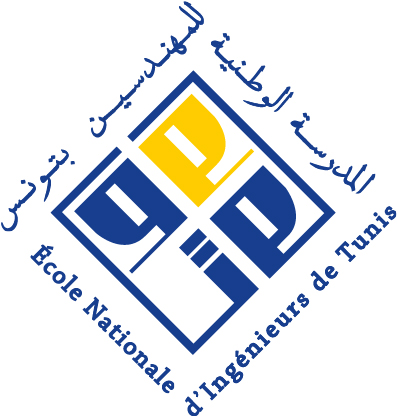 Cours : Mécanique Quantique
^
^
Opérateurs X et P
(Amphi 5)




Ahmed Dhouib
Rappel sur les postulats


		Postulat 1 : Etat quantique
Ψ vecteur de l’espace de Hilbert E des fonctions de carré  sommable  représenté par une fonction à valeur complexe
Produit scalaire ↔ Probabilité de transition
	 
                                                           P (Ψ →Φ) = |(Ψ , Φ)|


	Postulat 2 : Mesure, observable
Grandeur physique  A ↔ Opérateur auto-adjoint  Â (observable)
Valeurs propres de   Â ↔résultats de la mesure de A,
Vecteurs propres de Â ↔états quantiques correspondants à ces mesures.

Valeur moyenne de  A dans l’état Ψ :   <A>   =    ( Ψ,ÂΨ)


			Postulat 3 : Évolution temporelle
H est l’observable associée à l’énergie totale contenue dans le système.
2
^
^
∂Ψ
	∂t
i ħ
=H Ψ
Eq. de Schrödinger
−i
− [  ,  ]
Mécanique classique : {,}   →  Mécanique quantique
ħ
Formalisme de dirac
Ket |>
Bra <|
Opérateur A
=
AB=C
<  |  > = scalaire
= l
=
| > < | = opérateur
Base discrète
Base discrète et base continue :
Lorsque les états sont quantifiés, on a une base discrète d’états, et on doit utiliser le signe somme.
Lorsque les états ne sont pas quantifiés, on a une base continue, et on doit utiliser le signe intégral.
< ui | uj >=dij                                                                         < wa | wb >=d(a-b)
Delta de Dirac
Base continue
Attention, une base discrète peut être de dimension infinie    (N=       )!
^
^
Les opérateurs Q et P
Il existe des grandeurs physiques simples d’un système physique.  Parmi elles, on peut citer la position d’une particule et son impulsion.
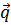 A l’évidence des observables vectorielles doivent être associées à ces deux grandeurs physiques mesurables.
^
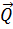 Les vecteurs propres de ces deux observables doivent donc pouvoir fournir 
des bases de l’espace des états E.
Nous devons donc avoir :
Le problème est que nous ne connaissons pas les kets
Ces kets n’appartiennent pas à E mais ils existent
Les bases                                      .
On devrait écrire :
Mais,
En conséquence, nous pouvons écrire :
Nous obtenons des relations similaires pour l’impulsion
Les kets                         doivent former des bases de l’espace des états.
La signification physique des kets
Ecrivons que :
On pose :
Cas d’un système à un degré de liberté
Nous allons d’abord étudier le cas d’un système à un degré de liberté.
Supposons une particule pouvant  se déplacer sur un axe de l’espace x. On notera l’espace vectoriel des étatsE   .  Sa dimension est infinie, en effet la particule peut se trouver en x = xo qui diffère de la même particule en x = x1, d’où à chaque valeur spatiale x correspond un vecteur       .


                       0                                            0                                  Ψ (-    )
                       0                                            0                                     .
                      ….                                       ……                              ……..
                       1                                            0                                  Ψ (xo)
                       0                                            1                                  Ψ (x1)
                       0                                            0                                   ……
                       0                                            0                                   Ψ (+   ) 

L’ensemble    |x>  est une base de E    . En quelque sorte, l’état |x>  correspond à une particule dont la fonction d’onde est infiniment bien localisée en  x = xo
f.o
|x>
|xo>
|x1>
|Ψ>
f.o
En représentation x , et dans un état |Ψ >   quelconque


			X|Ψ>   = x |Ψ>


	Soit |χa>   un vecteur propre de X avec la valeur propre a
^
^
^
∀x ∈ R
X|χa>   = x |χa >  = a|χa>

la seule possibilité est de choisir :
∀x ∈ R
|χa >  = δ(x − a)|χ0>
avec  |χ0> indépendant de x
et l’impulsion P
En mécanique quantique position et impulsion ne peuvent pas se définir indépendamment. Elles sont liées et vivent dans le même espace vectoriel E     . On peut définir dans cet espace deux bases distinctes, celles d’états de position bien déterminées           et celle d’impulsions bien déterminées         .
Dans ce même espace, on aura pour l’impulsion
f.o
|p>
|x>
^
d
dx
ħ
−
P  = −i
^
Un vecteur propre |pa>  de P  associé à la valeur propre a devra donc vériﬁer
d|pa>
 dx
__
ia
=
|pa>
∀x ∈ R
ħ
la solution de cette équation est immédiate:
(iax)
ħ
∀x ∈ R
|pa>   = exp
|π0>
avec  |π0>   indépendant de x
Bilan:  en représentation x le vecteur propre associé au réel a est


	la distribution δ(x − a)|x0>   pour l’opérateur X ;

	la fonction exp(iax)|p0>        pour l’opérateur P.

Ces deux bases vérifient les relations de fermeture :
^
^
ħ
et la fonction d’onde ?
ʃ
|χ >< χ|Ψ> dx


	|χ >ψ (x)  dx
On peut toujours écrire |Ψ>   = Id|Ψ >  =


Posons   <χ|Ψ>   = ψ (x), on a alors |Ψ>   =


Calculons
ʃ
ʃ
<Ψ|Ψ>   = (|Ψ>,|Ψ>) =
(|Ψ>,
|χ> ψ (x)  dx)
ʃ
=


=


=
<Ψ|χ>  ψ (x) dx


	<χ|Ψ> ψ (x)  dx


ψ (x) ψ (x)  dx =
ʃ
ʃ
ʃ
2
|ψ (x)| dx
2
La fonction ψ (x) =   <χ|Ψ>   représente l’état Ψ en variable x.

Si |Ψ>  est normalisée,  | ψ (x) | s’interprète comme une densité de probabilité.
2
<χ|Ψ>   = ψ (x) : fonction d’onde en variable x.
et en représentation p?

En représentation p, le vecteur propre |χa>   de X vériﬁe maintenant
^
^
d|χa>
	dp
ħ
−
X|χa>
= i
= a|χa>
∀p ∈ R
−iap/
la solution est à présent
|χa> = e        |χ0>
∀p ∈ R
ħ
∀Φ ∈ E
<χa|Φ>   = φa (p) : fonction d’onde en variable p.
On peut déterminer les relations  entre φ(p)  et  ψ(x).

En utilisant les relations de fermeture , on a:
ʃ
ʃ
|
|
|χ>< χ  dx =  Id
|p  >< p  dp =  Id
ʃdx <p |χ>< χ ψ>
|
|
φ (p) = <p   ψ> =
ʃdx <p |χ> ψ(x)
=
ʃψ(x)           dx
−ixp/
1
φ (p) Transformée 
de Laplace de ψ(x)
ħ
e
= −
1/2
(2πħ)
Inversement on a :
ʃdp <X |p>< p ψ>
|
Ψ(x) = <x   ψ> =
|
ʃφ(p) e         dp
ixp/
1
ψ(x) Transformée 
de Laplace inverse de φ (p)
ħ
= −
1/2
(2πħ)
^
On peut aussi retrouver l’influence de l’opérateur  P (en représentation x)

Il suffit de calculer:
ʃdp <x |p>< p  P  ψ>
^
^
|
|
|
|
<x   P  ψ> =
ʃdp <x |p> p < p ψ>
=
|
dpe         p
ixp/
ʃdp <x |p> p
ʃ
ħ
1
=
φ (p)
φ (p)
= −
1/2
(2πħ)
ʃφ(p) e         dp
ixp/
ħ
ħ
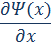 = −
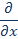 = − i ħ
1/2
(2πħ)
i
^
l’opérateur  P (en représentation x) est bien l’équivalent pour une fonction 
d’onde  à l’opération
− i ħ
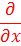 Position de la particule.
Lorsqu’une  particule  est  dans  un  état  décrit  par  la  fonction  d’onde Ψ(x,t), sa position est très incertaine puisqu’on peut la détecter partout où Ψ(x,t) est non nulle





Donc :



Malgré   une   connaissance   parfaite  de  l’état  du  système  avant  mesure  et  des conditions d’expérimentation, le résultat d’une mesure est incertain.
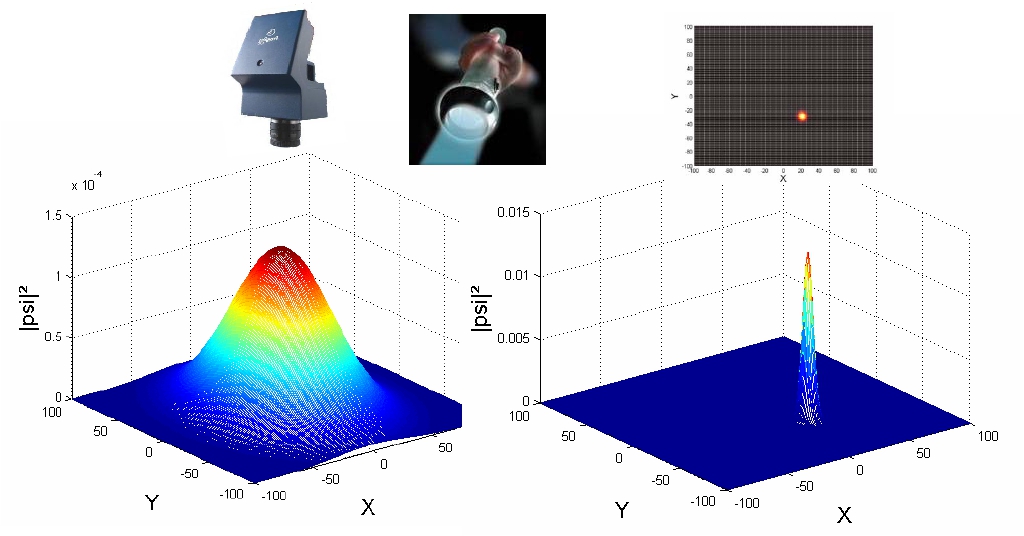 Photo :
mesure
AVANT
une mesure de position
APRES
la mesure
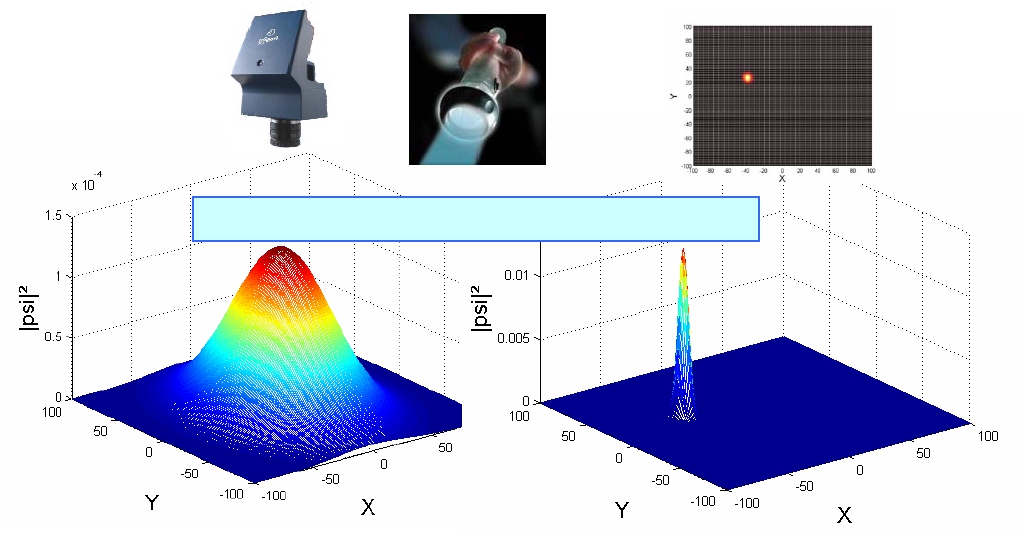 Même mesure, même fonction d’onde initiale !
mesure
AVANT
une mesure de position
APRES
la mesure
Efforçons-nous  de bien comprendre les implications :


au départ la position de la particule est mal connue. La mesure nous en donne
une valeur précise, nous avons donc gagné en connaissance. Par conséquent la
fonction  d'onde  se  trouve  alors  concentrée  dans  une  petite  zone  de  l'espace, correpondant à l'incertitude de position résiduelle après mesure (principe de réduction du paquet d'onde).



le résultat de la mesure de position est fortement incertain à-priori, puisque la fonction d'onde de départ est étalée. Répéter la mesure plusieurs fois pour une même fonction d'onde initiale donnera des résultats différents, donc une fonction d'onde après mesure différente à chaque fois.




		   L'état quantique après mesure est donc lié au résultat de la mesure.
Le  caractère  continu  de  la  variable  position  nous  interdit  une  mesure  infiniment précise
Ceci n’est pas un Dirac
	(mais ça y ressemble)
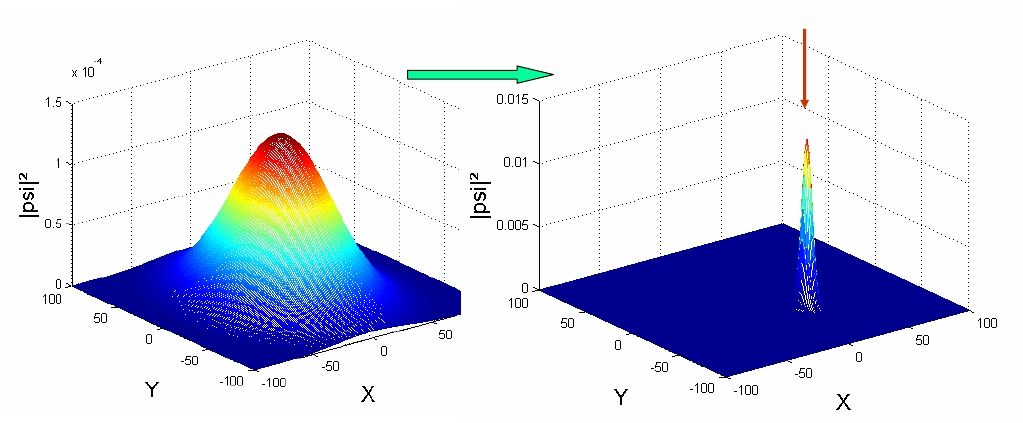 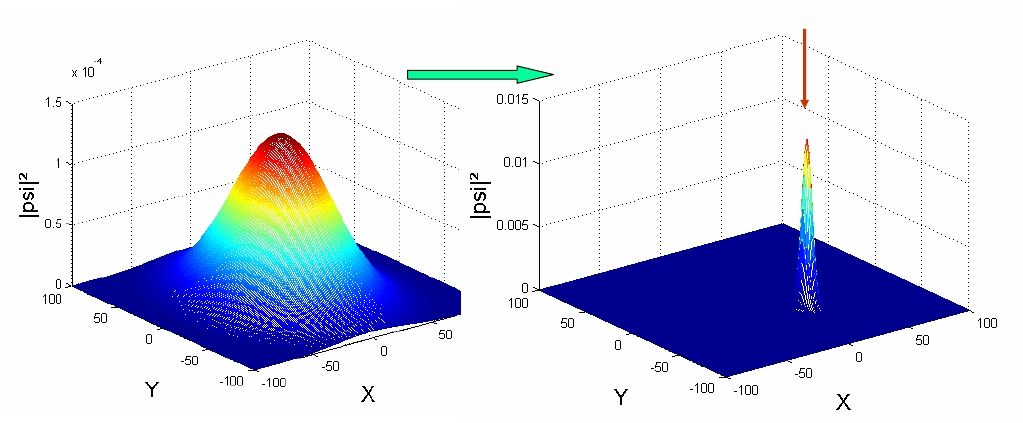 Mesure de position
Le caractère continu de la variable impulsion nous interdit une mesure infiniment précise
Ceci n’est pas une onde plane (mais ça y ressemble)
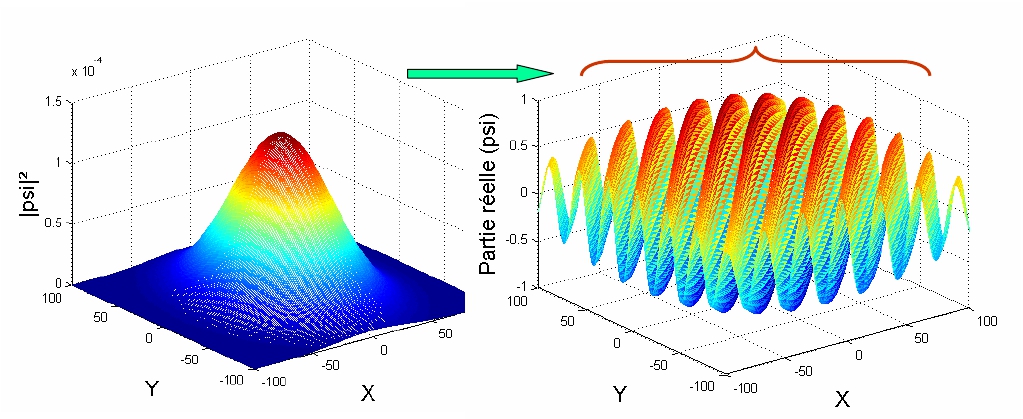 Mesure d’impulsion
Comment généraliser
Revenons à notre particule  et supposons comme paramètre supplémentaire  que
la particule  a une couleur et que celle-ci ne peut être  que bleu, rouge  ou verte.
On peut donc y définir 3 états:   bleu  ,  rouge   ,  vert    qui appartient  à l’espace 
vectoriel  associé à la couleur noté       .
Si l’état de la particule est  rouge   , alors chaque fois que l’on mesure la couleur, 
on la trouvera rouge.  L’existence de      implique que toute combinaison linéaire
des trois vecteurs existe.
Par exemple  Θ   = (  bleu    + 2  vert   ) / √5  existe   ( 4 fois plus de chance de la 
trouver verte que bleu) .

En notation vectorielle , on aura donc:

                    1                          0                       0                          1
                    0                          1                       0               1         2
                    0                          0                       1                          0
|
>
>
|
>
|
E
c
|
>
E
c
_
|
|
>
|
>
>
_
/ √5
|
Bleu   =
|
Vert   =
>
|
Rouge   =
|
Θ  =
>
>
>
Comment caractérise-t-on un état qui correspond à une particule de couleur bleu,
 verte ou rouge et qui est astreinte à se déplacer selon ox?

On dit que  cet état  Ψ’      appartient  à un espace  vectoriel       qui  est  composé
de deux sous –espaces vectoriels  de           et         ce que l’on note     =         X      .

Cet espace     a pour dimension le produit des dimensions des deux sous-espaces
( ici 3 x     ) et une des bases est :
        {  x    X   bleu      ,  x    X   vert      ,  x    X   rouge     }

L’expression vectorielle  se met sous la forme  :

       Ψ’(t)     =   Ψ(t)    X  { b(t)  bleu    +  r(t)   rouge    +  v(t)   vert    }

où   Ψ(t)   est la fonction d’onde de la particule , b(t) , v(t)  et  r(t)  : 3 nombres 
complexes décrivant la couleur de la particule  avec les normalisations  suivantes :
         
   Ψ(t)       = 1   et        b(t)      +    v(t)     +   r(t)    =  1
>
|
E
E
E
E
E
⃝
E
c
f.o
c
f.o
E
⃝
|
⃝
⃝
|
>
>
|
>
|
>
|
>
|
>
>
|
|
⃝
|
>
|
>
|
>
>
>
|
2
>
2
2
2
|
|
|
|
|
|
|
|
|
Avec  cette formulation, le produit scalaire se met sous la forme : 

Si on considère  deux états   dans      notés:  Ψ’    et   Φ’     tel que

 Ψ’     =   Ψ    X  { b  bleu    +  r  rouge    +  v   vert    }
 Φ’     =   Φ    X  { B  bleu    +  R  rouge   +  V  vert    }

Le produit scalaire se met sous la forme :

  Ψ’ Φ’    =(                         ) x ( r* R + b*B + v*V )  

On en déduit que :
 Ψ’ Ψ’    =(                    ) x ( r  + b  + v   )   = 1 x 1 = 1

Et bien sur :      Ψ’ Φ’     =   Φ’  Ψ’   *
On obtient par exemple:   b = (  Ψ   X    bleu  Ψ’       et  aussi

                  Ψ (x)=  x Ψ   = [  x  X  ( b*  bleu  + r*  rouge + v*  vert  ) ]  Ψ’ 

On retrouve bien   x  Ψ    fonction d’onde en position
>
>
|
|
E
>
>
⃝
|
|
>
>
>
|
|
|
>
>
>
⃝
|
|
>
>
|
|
|
ʃ
<
>
|
ψ (x) Φ (x) dx
<
ʃ
>
2
|
2
2
2
|
|
|
|
|ψ (x)| dx
|
|
<
>
<
>
|
|
>
|
|
<
⃝
<
|
>
<
<
<
<
<
|
>
|
|
|
|
|
⃝
|
>
<
Passage à plusieurs dimensions
Revenons à notre particule et supposons qu’elle peut se déplacer dans tout  l’espace (x,y,z).

Dans ces conditions, on généralise l’étude menée pour le cas d’une seule dimension

Les fonctions d’onde appartiennent à un espace vectoriel spatial E   . Une base de ce nouvel espace  est dans ce cas   {    x    X   y    X   z   }notée souvent {       }

On en déduit une nouvelle relation de fermeture :



        
 d’où on peut  généraliser  ce formalisme à un système à  l  degrés de liberté.
f.o
>
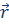 ⃝
|
⃝
>
>
>
|
|
|
ʃ
ʃ
ʃ
ʃ
>
<
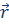 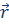 |
d
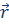 |
|x>< x  dx
|y>< y  dy
|z>< z  dz =
Commutation d’opérateurs
^
^
Calculons le commutateur :                                                                                    
On calcule les deux termes du commutateur séparément :
[X ,Px ]
^
^
^
>
>
|
|
<x  XPx Ψ    = x  x  Px Ψ     = - i ħ x                                                                   

et

  x  PxX Ψ    =  x  Px (X Ψ     = - i ħ    (xΨ(x)) = -i ħ [x            + Ψ(x)]

d’où: 
                 < x  [X , Px]  Ψ    = = i ħ Ψ(x) = i ħ    x  Ψ     pour tout x et Ψ 

d’où:              [X ,Px ] = i ħ 
            
Généralisation à 3 dimensions : On définit de manière similaire: Y, Py , Z, Pz
 On trouve alors de manière analogue que:  [Y ,Py ] = i ħ , : [Z ,Pz ] = i ħ
<
|
|
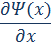 ^
^
^
^
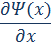 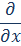 |
|
>
<
|
|
>
<
^
^
>
|
|
<
|
>
^
^
^
^
^
^
^
^
^
^
Toujours en 3 dimensions,  essayons de calculer  à titre d’exemple:
   
        le commutateur :  [ Z , Px ]

 on peut le faire en déterminant:
^
^
^
^
>
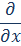 <
ZPx  Ψ    = = -i ħ z     Ψ(    )      et
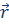 |
|
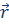 ^
^
>
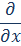 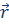 |
<
PxZ  Ψ    = = -i ħ      ( z Ψ(   ))

Ici z peut être sorti de la dérivée partielle, et donc on trouve aussi
|
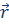 ^
^
|
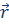 PxZ  Ψ    = = -i ħ z    Ψ(   )

Le commutateur    [ Z  , Px ] est donc nul, ceci peut être généralisé, on en déduit que :
 
   [ i ,  Pj  ]   = 0     si   i ǂ   j       avec  (i , j ) = ( x , y, z)
|
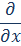 <
>
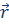 ^
^
^
^
indétermination
Une première utilisation des relations de commutation est la démonstration générale des relations d’incertitude. Considérons deux grandeurs A et B, et les observables correspondantes  A  et  B.
 Soit  Ψ   l’état du système ; la mesure de A et de B fournira les valeurs moyennes   <a>   et  < b>  ainsi que les écarts  quadratiques  ∆a  et   ∆b.               Plus précisément, on prépare N systèmes  (N>>1)  dans l’état Ψ> . Pour la moitié d’entre eux, on effectue une mesure de A et on déduit de la distribution des résultats les deux quantités <a> et ∆a. Pour la seconde moitié, on mesure B et on trouve les valeurs de < b> et ∆b. Nous cherchons ici à relier ∆a  et ∆b         pour un état Ψ>    et deux observables  A et B   données.
Commençons par centrer les variables, c’est-à-dire par poser :
      A’  =  A   - <a>I,  de sorte que     <A’>  = 0 ,  on a alors (∆a)  = <ΨA’ Ψ> 

De même, pour la deuxième observable  B,  on a : (∆b)  = <ΨB’ Ψ>   avec
^
^
|
>
^
^
2
2
^
^
^
^
^
^
2
2
^
^
^
^
B’  =  B   - <b> I
^
^
Considérons, pour un état Ψ>  quelconque, le vecteur  (A’ + i B’)Ψ>  avec
   réel. Le carré de la norme de ce vecteur est :

‖ (A’ + i B’)Ψ>‖  = <Ψ(A’ - i B’) (A’ + i B’Ψ> 

                              =  <Ψ A’  Ψ>+  <Ψ B’  Ψ> + i  <Ψ[ A’, B’] Ψ>
                              =        (∆a)        +   (∆b)                  + i  <Ψ[ A’, B’] Ψ>

Puisque  A’ et B’  sont hermitiens, l’opérateur  i[ A’, B’] l’est aussi, le dernier terme est donc réel.  L’expression ci-dessus étant le carré de la norme d’un vecteur, doit  être  positive quel que soit ; le discriminant du trinôme en  doit être négatif (inégalité de Schwarz),  d’où :

                          ∆a ∆b        (1/2) <Ψ[ A , B ] Ψ> puisque [ A ,B ]=[ A’ , B’ ]

Pour les grandeurs  x et Px, le commutateur vaut  i ħ et l’on retrouve bien : 

                            ∆x ∆px        ħ /2
2
^
^
^
^
^
^
2
2
^
^
2
^
^
2
^
^
2
2
^
^
^
^
^
^
^
^
^
^
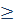 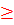 La relation  précédente est la forme générale des relations d’incertitude pour deux observables quelconques. Si A et B ne commutent pas, les deux écarts quadratiques ne peuvent pas être rendus simultanément aussi petits que l’on veut (à l’exception de cas très particuliers d’états pour lesquels la valeur moyenne du commutateur s’annule).
 En conclusion :
^
^
^
^
[A,B]   = 0
⇔
∆a.∆b= 0
^
^
[A,B]   ǂ 0
⇔
∆a.∆b> valeur minimale
En mécanique quantique il est fondamental de déterminer les observables qui commutent entre elles pour le problème considéré.

* Si A et B commutent, la mesure de B ne « détruit » pas l’état du système pour A.

		On peut donc mesurer A et B simultanement!
^
^
^
^
* Dans le cas où A et B ne commutent pas.
État propre de A

		mesure de A
		donne an


	1

			mesure de B
État propre de B
mesure de B
donne bm






mesure de A
Ψ  >
Ψ >
3


'
	3
2


'
	2
Ψ >
*
*
Ψ  >
Ψ  >
donne bp
donne al
État propre de A
État propre de B
mesure simultanée


de A, B : donne ?
Ψ > ?     État propre de A, B ?
Ψ  >
1
Pour que la mesure simultanée de deux grandeurs physiques soit possible, il est nécessaire :


			- Que pour tous les couples (an, bm) de résultats de mesure possibles, il existe un  état  quantique  qui  soit  à  la  fois  état  propre  de  A  et  B  pour  ces  valeurs propres.


			Que par conséquent  il existe une base d’états propres communs à A et B.

Conclusion :
La mesure simultanée de deux grandeurs physiques est possible si et seulement si  les observables commutent (grandeurs physiques compatibles).
^
^
^
^
Que se passe-t-il pour des grandeurs incompatibles ?

La  mesure  simultanée  de A et  B  n’est  pas  possible  (il  est  inutile  de  chercher  à inventer un appareil …)


L’incompatibilité    se    traduit    par    l’existence    de la    relation    d’incertitude    de Heisenberg  pour A et B.
^
^
Phénomène  de  diffraction  par  une  fente  :

forcer le passage par une zone spatiale de petite taille (gain de connaissance de la  position) se traduit par une perte de connaissance de l'impulsion

                                                                                                     x


                                                                                                         z


                                                                                                y
d =∆x
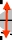 t2
t3
t4
t0
t5
t1
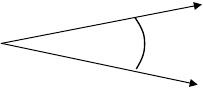 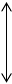 ∆px
α
Localisation
diffraction
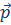 La notion de trajectoire perd son sens, car il est impossible de la déterminer
expérimentalement sans la transformer complètement et aléatoirement.
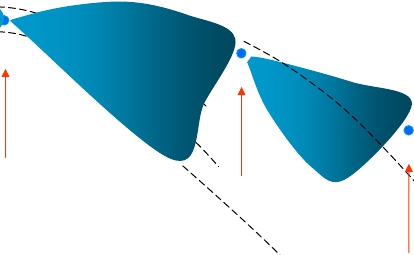 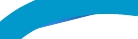 Mesures de position